Figure 10 GDP deviations, total public expenditure, and total revenue, 1938 market prices, 1929–39
Sources: GDP: ...
Oxf Rev Econ Policy, Volume 26, Issue 3, Autumn 2010, Pages 414–441, https://doi.org/10.1093/oxrep/grq024
The content of this slide may be subject to copyright: please see the slide notes for details.
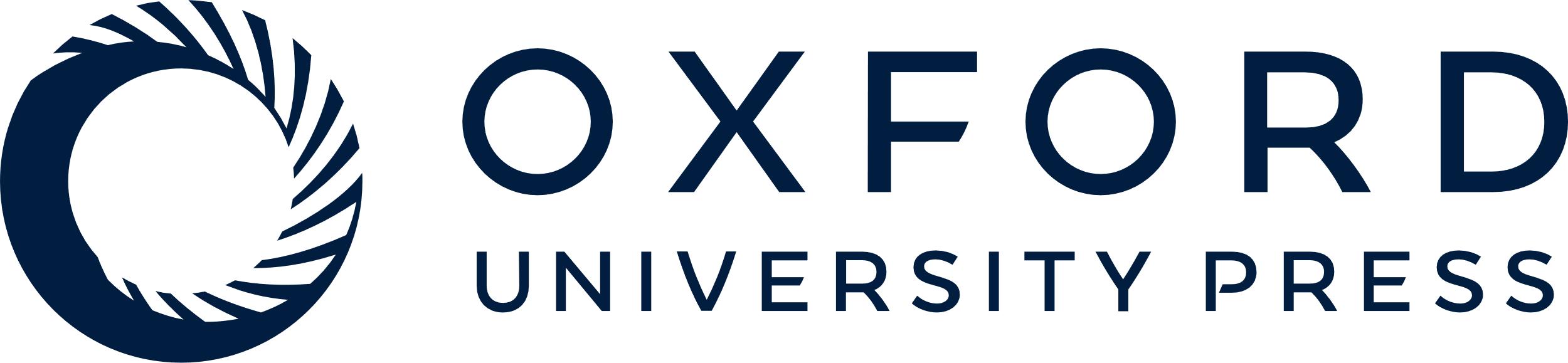 [Speaker Notes: Figure 10 GDP deviations, total public expenditure, and total revenue, 1938 market prices, 1929–39
Sources: GDP: Feinstein (1972, Table 5); TPE and TR: Middleton (1996, Tables AI.1, AI.2) adjusted by GDP deflator, Feinstein (1972, Table 61).


Unless provided in the caption above, the following copyright applies to the content of this slide: © Oxford University Press 2010]